Driving Rapid Transformation in High Priority Cancer Pathways
‘Days Matter’
Professor Tim Briggs, National Director for Clinical Improvement and Elective Recovery, has tasked the SWAG Cancer Alliance and its constituent healthcare providers to deliver rapid transformation across several challenged, high-priority cancer pathways within our region. This call to action aligns with our shared commitment to improving outcomes and ensuring timely, equitable access to care for all patients.  

We are launching a rapid cancer improvement challenge, “Days Matter”, to improve Faster Diagnosis Standard (FDS), 31-day Standard and 62-day Standard performance in urology and colorectal cancer pathways. 

We are looking to emulate the pathway improvements delivered by national and regional exemplars to realise improvement of 5% in FDS over the next three months and a further 10% by the end of 2025 in these challenged tumour sites. 

We will be working closely with partners to identify and expedite key areas for immediate and medium-term improvement using evidence-based practices adopted by the highest performing providers.
[Speaker Notes: In May, we had a meeting with Prof Tim Briggs to discuss cancer performance across the SWAG region where he highlighted a number of pathways in which have struggled to make improvements in waiting times compared to some other pathways. This included Colorectal, Urology (bladder and prostate) and Gynaecology. 

I think we all recognise that the despite best efforts and hard work of teams, there are still many patients waiting a long time in the pathway and there is variation across the region in how long a person is waiting. For example, FDS for urology is 50% for SWAG (Average Q4) and ranges between just below 40-low to mid 60s%. 

Tim Briggs specifically tasked the SWAG CA to lead rapid pathway transformation over a short period (3m). He has asked us to lead the way nationally on these pathways and show others what can be done. 

In response we have launched a programme of work – called Days Matter – a 100d cancer improvement challenge to see what can be changed in the time frame and provide the support and platform to enable this. 

We wanted to make sure it linked back to the difference, hence the name Days Matter. It outlines the different it will make to patients going through the pathway rather than defaulting to language commonly used around performance and percentages.

We know that there will be improvements that go beyond the 100 days and we will support local teams to implement plans which go beyond the 100d. 

We are asking for your help today and when you go back to your Trusts over the next few months, to take on the challenge to see what can be accelerated locally (or collectively) to make a step change in how we can improve the time it takes for to rule in/out cancer and start treatments. 

Also helping us to benchmark better nationally and raise the profile of the SW nationally.]
Driving Rapid Transformation in High Priority Cancer Pathways - ‘Days Matter’
Impact & Sustainability
Improved performance, outcomes, 
streamlining 
Future proofing pathways
Insights
Data analysis
Benchmarking analysis
Pathway analysis
Why?
The purpose is simple. 
To reduce the number of days people wait for investigations and/or treatment – ultimately improving FDS and 62d performance 


We will do this through adopting a GIRFT evidence-based methodology approach: 
Data insights pack
Benchmarking intelligence
Pathway map analysis
Case study playbooks highlighting best practice 
Peer learning 
Innovation opportunities
Bringing together clinicians and managers to identify and deliver improvements from pick lists
Development of local pathway improvement action plans 

By the end, we will:
Have delivered rapid, practical improvements (quick wins) 
Provided support for local implementation
Supported learning and how to guides
Identified medium and longer term improvement plans for each pathway
How?
Tools
Exemplar case studies
Innovation opportunities
Resource library
Improvement Plans
Regular reporting and check ins, peer review visits
What?
Driving Rapid Transformation in High Priority Cancer Pathways - ‘Days Matter’
1
Prepare
In this initial phase, we will identify resources, produce a data insights pack, case study playbooks, identify exemplar performers, develop Days Matter methodology and reporting
2
Engagement & Development
Launching Days Matter, identifying Local Days Matter project teams. 
Urology Clinical Advisory Group and Colorectal exceptional Clinical Advisory Group meetings. 
Identify 30.60.90 and end of project Q3 goals
3
Implementation
Implementing locally identified action plans and regular SITREP reporting and project check-ins. Mobilising innovation projects.
4
Optimise & Measure
Document good practice and lessons learned.
Undertake evaluation of delivery and impact.
Identify medium-longer term plans and ongoing reporting cadence
How we will know we are making a difference - ‘Days Matter’
Programme impact success criteria:
Programme delivery success criteria:
Programme development and launch
Better patient outcomes and experience
Comms and engagement plan delivered
Evidence-base and data analytics delivered
Effective and efficient programme governance established
Faster diagnosis and access to treatment 
Improved equity of access
Our approach is shaped by data analysis, best practice and expert insight. 
Named sponsorship by leaders at all levels of the programme delivery. Project teams identified. 
Methodology developed and reporting established
Identify successful changes and capture and share them to support wider implementation
Robust methodology developed and embedded
Sustainability & continuous improvement
Programme Delivery
Key milestones and overall programme timelines are achieved.
Improved performance and reduced variation
Sustained improved productivity and performance.
Better use of resources
Streamlining of processes
Reduced variation in performance across SWAG
Sub-heading
Sub-heading
‘Days Matter’ Governance
National Cancer Programme NHSE
GIRFT NHSE
Regional Cancer Team NHSE
SWAG Cancer Alliance Board
SWAG Cancer Alliance Delivery Group
Provider Elective Care Board (tbc)
Provider Internal project team
‘Days Matter’ SWAG CA Project Teams
Evolving insights, Exemplar playbooks and Peer review Visits
‘Days Matter’ SWAG CA Project Teams
Evolving insights, Exemplar playbooks and Peer review Visits
Prostate and Bladder Cancer
Adoptable key service features may incl.

Urology Investigation unit / CDC pathway fund optimisation
Digital Pathology and TATs
Live pathway capacity management (SPC)
Fast track pathway for high risk / same day pre-Ax
Joint / Parallel oncology / surgical clinic
Prostate
PSA at referral / referral practices
Standardised triage and STT
MRI optimisation and capacity
LATP workforce and estates
Standards of Care / MDT streamlining
CWT Active monitoring change
Staging optimisation
PSFU
Surgical capacity
Bladder
Advice and guidance
One stop Haematuria clinic
Non-medical flexi cystoscopy
Nurse led breaking bad news clinic
TURBT Capacity / TULA
Patient and Public Voice Partners
Q1&2 2025/26 Provider Improvement plan milestones
‘Days Matter’ Delivery Timeline
Evolving insights, Exemplar playbooks and Peer review Visits
Insights Provider packs
Sources
NHS Digital PTL and CWT
SW Prostate Dashboard
TAT diagnostics audit 2024
Pathway analysis 2024
Model Hospital

COSD / RCRD / NPCA
SWAG Innovations
Existing Projects
Bladder
Galeas: SWAG wide for Nonvisible haematuria patients – live at all by end of Q2 2025/26
Prostate
Prostate MRI Ai Tools
Lucida Medical Pi – Live at SFT, National SBRI project at NBT, GHFT SWAG Innovation
RUH Bath – supplier to be selected by end of Q2 2025/26
Intelligent process automation
SFT, SDH, GHFT SWAG funded Operational Performance initiative – Phase 1 builds live / Phase 2 in planning pending evaluation 
Cancer 360 – BSW Providers
Innovations – Snapshot 
Health Innovation Network horizon scan repository
Potential areas for consideration in development or use elsewhere
Ambu’s aScope 4 Cysto 
TULA
MRI Fusion Biopsy
MDT streamlining – Digital innovations incl. Ambient Voice Technology
Ai Data Mining – Cogstack
Ai Autonomy
Ai Digital Pathology reporting
Ai Radiotherapy contouring

Deep dive HIN support, due diligence required, no CA endorsement
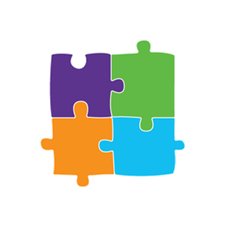 Urology playbooks
Case studies
Pathway exemplar insights
Change management insights
Change narratives
Adoptable key service features
Library of resources: (SOPs, guidance, JDs, templates, protocols)
Bladder
Medway NHS FT 
Dartford and Gravesham NHS Trust
Maidstone and Tunbridge Wells NHS Trust
Royal Cornwall Hospitals NHS Trust
Royal Surrey Hospital NHS FT
Prostate
Royal Cornwall Hospitals NHS Trust
Royal Surrey Hospital NHS FT
Guy’s and St Thomas’ NHS FT
Epsom and St Helier University Hospitals Trust
Maidstone and Tunbridge Wells NHS Trust 
Medway NHS FT
East Kent Hospitals University NHS FT
London North West University Healthcare NHS Trust
DRAFT slides – awaiting checking with exemplar pathway providers
Caveat: These packs are evolving resources and are not exhaustive. For the most accurate and up-to-date versions, please refer to the SWAG NHS Futures platform. Please do not download, store, or share copies of these packs instead refer others to the NHS Futures versions.  They are intended solely for use within the NHS to support improvement efforts. Sharing beyond the NHS is not permitted.
Urology: Prostate and Bladder
Urology Q4 24/25:
28-day: 82.7%
62-day: 87.9%
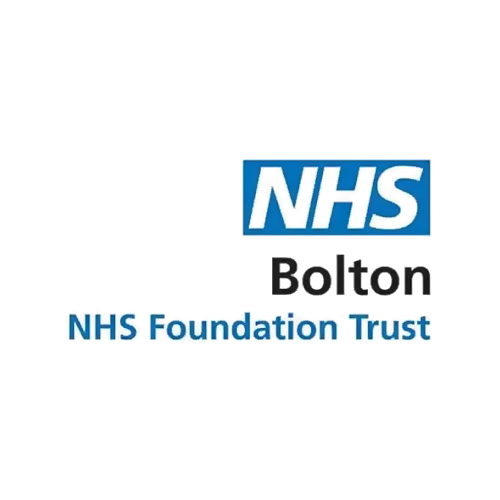 Case Study: Bladder
Greater Manchester CA: Bolton NHS FT           TURBT Pathway improvement project
Flexible cystoscopy stepdown policy & risk-stratified TURBTs

Flexible cystoscopy
Tumour appearance and size >5cm
Appearance consistent with MIBC
Solid/broad based/sessile
CT - Tumour size and presence of associated hydronephrosis
TURBT at ringfenced slots with urologist within 10 days
Consider MRI scanning if under-staging at TURBT likely

Clear instruction to inform PTL meeting -  prioritisation CT available
Listing slip adjustment
Ring fenced pre op assessment slots

Tumour identified at TURBT - Inform of diagnosis & step off CWT pathway. Do not wait for histological confirmation routinely.

Defined risk stratification criteria
Ring-fenced TURBT slots for urgent cases wait time 7-10 days
Pre-op assessment  same day as flexible cystoscopy or same week
Considerable increase of day case TURBTs
Previous pathway:
Haematuria > flexi and CT > TURBT > MIBC (T2+) further treatment
NMIBC clock stop at TURBT (T1 but not Ta/Tis)
62-day performance (2023-2024)   T1 = 77%    T2+ = 26%
DRAFT slides – awaiting checking with exemplar pathway providers
Aim: Prioritise high-risk NMIBC and potential MIBC patients for earlier TURBT  within a 2-week window

SOP: see attached files
Triage & CT request
CT reported
Day case TURBT
Flexi Cyst: solid lesion 
CTU ? MIBC. Pre-op
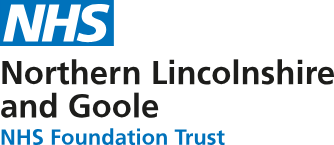 Urology Q4 24/25:
28-day: 63.7%
62-day: 74.4%
Case Study: Bladder
North Lincolnshire and Goole NHS FT
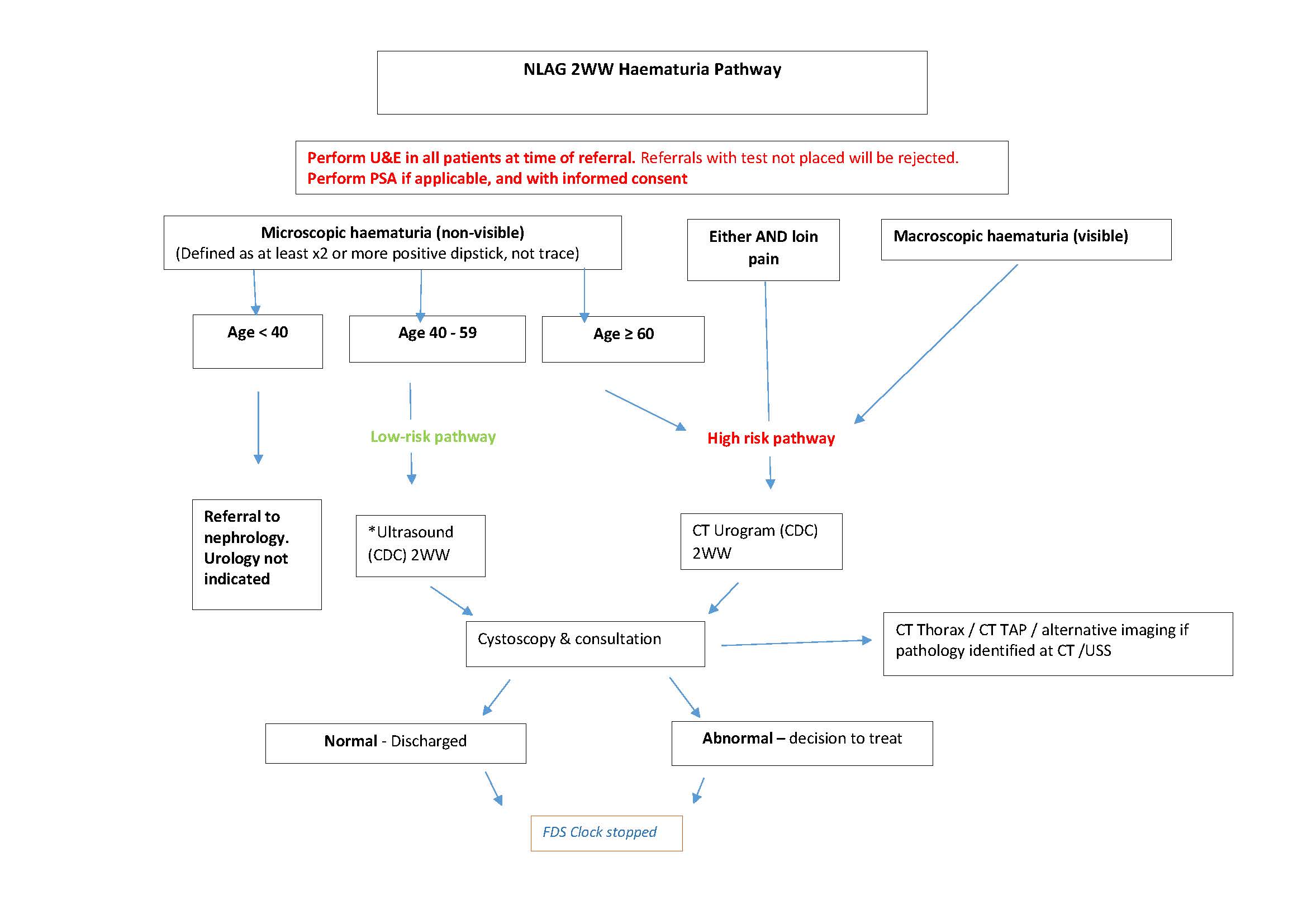 What works for them? 
Triage of haematuria referrals by on call registrar/consultant on daily basis (weeks days).  Imaging requested.
Urology CNS Telephone consultation. Flexi Cystoscopy 7-10days
Trained 11 clinicians (Registrars and CNS, not including consultants)
Designated rota co-ordinator, inhouse flexible cystoscopy service
Only use disposable cystoscope.
Designated admin for Flexible Cystoscopy waiting list (Band 2)
No haematuria list cancelled
Cancer tracker facilitating pathway and minimising breaches
DRAFT slides – awaiting checking with exemplar pathway providers
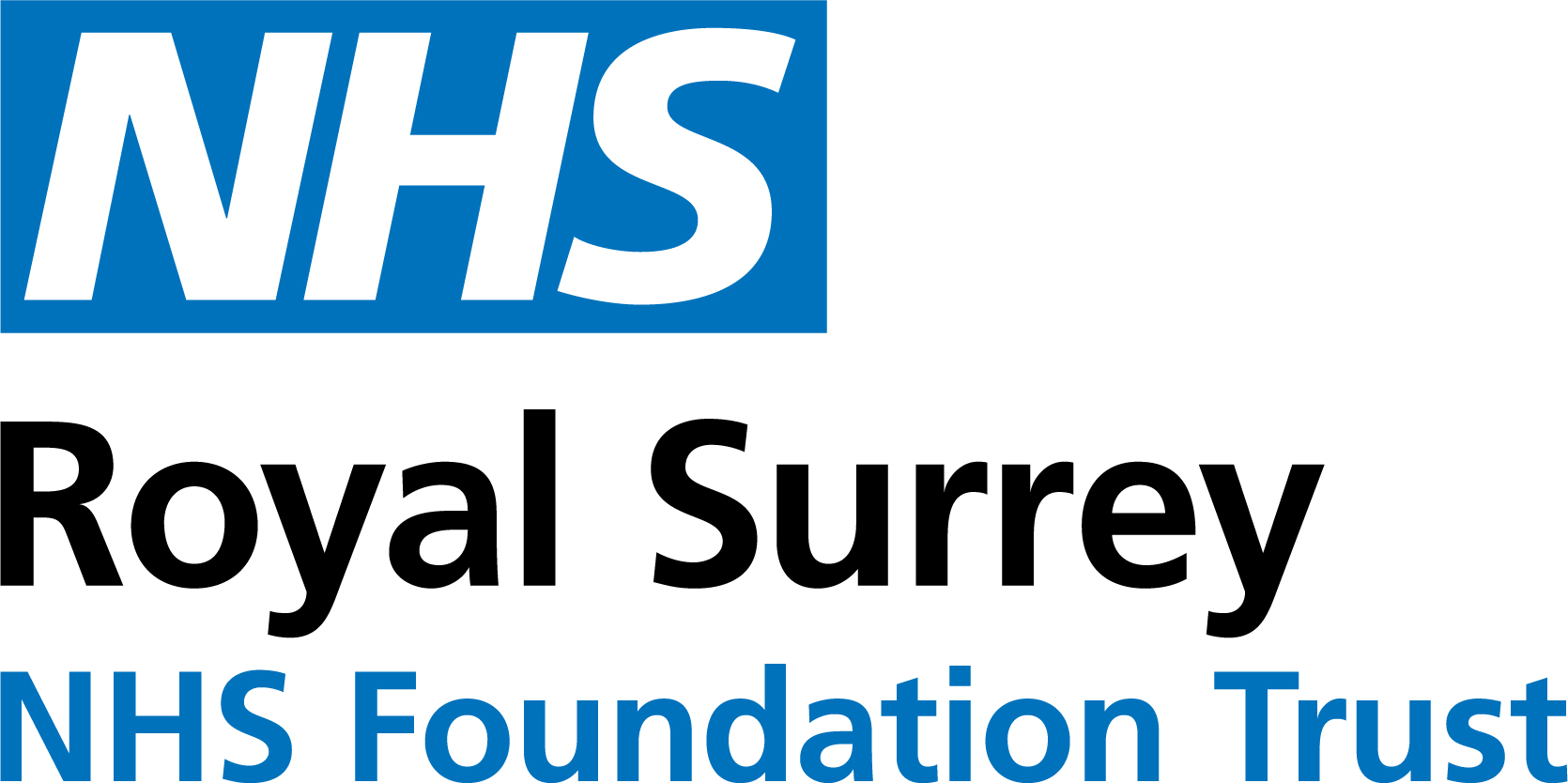 Urology Q4 24/25
28-day: 88.3%
62-day: 86.9%
Exemplar pathways: Prostate
Royal Surrey NHS Foundation Trust
MDT – all diagnostic results available, Refer those for radical Rx
LATP booked in Day 5 after telephone call
MRI results 
within 72 hours
MRI 
Booked same day as telephone clinic
Biopsy: 
LATP performed
Day 14 if GA
Biopsy: 
Histology / Pathology results
Triage (3 hours) 
Raised PSA telephone clinic daily
Directs/books into investigations OPA/MRI
Nurse-led clinics If no suspicion of cancer – clock stop
Non-cancer – give diagnosis at post-MRI outpatient appointment
Nurse-led biopsies (many lists every week) – over resourced.
Nurse-led clinics If no suspicion of cancer – clock stop
Reporting delays Looking at digital pathology or AI to improve.
Experienced navigator/clinician, explain pathway imaging + biopsy
Nurse-led clinics breaking bad news. Rx options and referrals. 28-day clock stop.
mpMRI apart from Frimley do BP and/or CT.

Ring-fenced MRI slots
Decision: medically fit for diagnostics/Ix
DRAFT slides – awaiting checking with exemplar pathway providers
Patient informed if the MRI shows suspicion of cancer,  will be called for biopsy within 3 days
Workforce:
8 consultant urologists with special interests in prostate and bladder cancer
4 admin / tracking / booking clerks
2 hospital managers
10 clinical nurse specialists providing both diagnostic and treatments care
1 MDT coordinator
1 CNS support worker
Nurse-led biopsies:
LATP training at Edge Hill University
Supervision and support – identified prior to course. Centralised supervision to work through backlog from Royal Free?
Community of practice – peer support, sustainability & learn about challenges and how overcome
Give appt to discuss results/undergo biopsy at time booking MRI
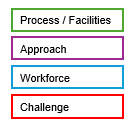 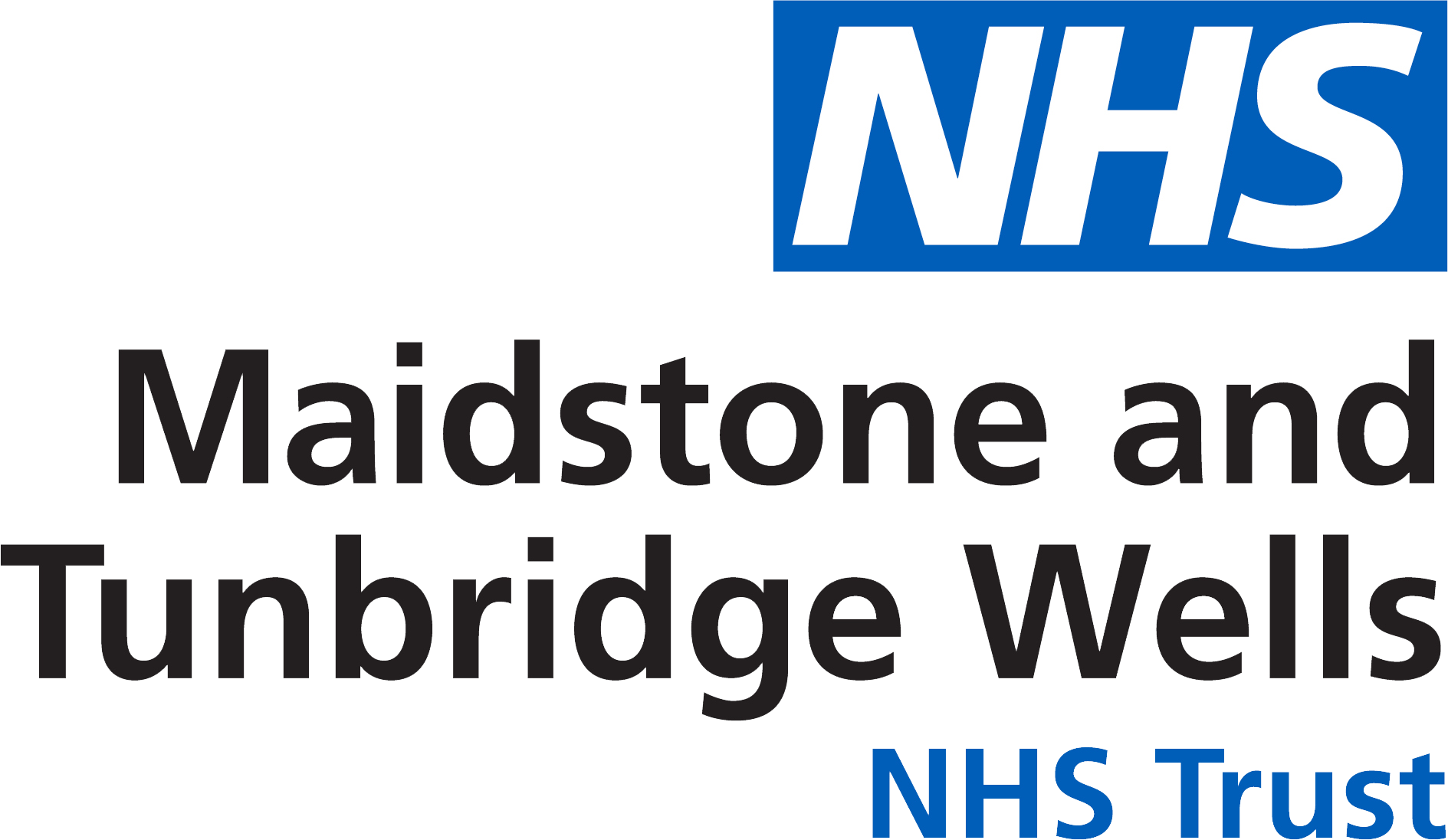 Exemplar pathways: Prostate
Urology Q4 24/25
28-day: 80.1%
62-day: 86.9%
Maidstone and Tunbridge Wells NHS Trust
Day 0-3 Triage 
Call and book on same day as referral 

Check fit for Ix by clinician.
Perform G8 frailty Ax.
Don’t Ix those with:
Sig. comorbidities
Life expect. 10-15 yrs
Unfit D/C with monitoring
Day 12 Biopsy ( LATP)
See F2F first time on day of biopsy

Biopsy clinicians:
1 x Consultant (complex cases)
3 x  Registrars
2 x  Nurses (training, 40 sup. cases)
Good at reading MRIs
Monitor target hit rates
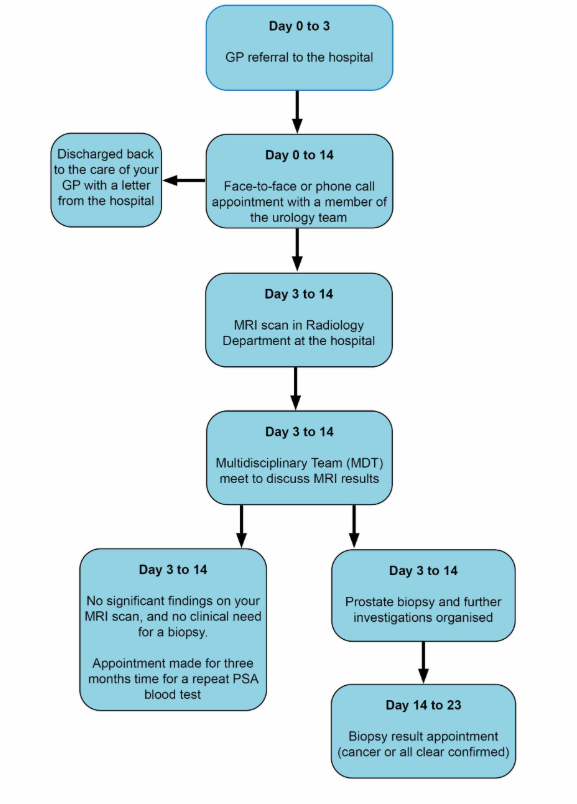 Day 19 Diagnosis 
Can take 4 weeks ! 
Cores sent on a sponge in a cassette – saves a lot of time so pathology just stick the cassette into the tissue processor. It doesn't fragment, which means the quality of the tissues are much better and it's easier for the pathologist to report.
Day 5 biparametric MRI 
No mpMRI 
3T high-quality MRI
MRI 70% of pts. 

Day 5 MRI reporting
Nurse T/C with results
Ensure MSU on referral
1 in 6 have UTI
Protocolised who  biopsy:
4-5 biopsy
3 most get biopsy
1-2 only high PSA density
Patient Choice: Patients on PTL taking longer thinking about options – delay from surgery to oncology & having opinion & then back to surgery. If Gleason 3 + 4 put on surveillance whilst thinking
MRI accept bookings within 2-3 days of referral 
Engage with radiologists
Clear backlog
W/E lists to catch up
DRAFT slides – awaiting checking with exemplar pathway providers
Prostate Office:
Everyone sits in same office
2 x nurses (STT, calls, book LATP)
Service manager
8A ANP – who does biopsies
MDT:
Electronic MDT request form forces people to put in there the things they want to discuss like a pre-MDT. E.g. Urology registrar sign off decision not to treat. On call urology urgent R/V  if riddled with urological cancer for  palliative care ref. 
Reject incomplete MDT request forms  - need name & e-mail so can  immediately feedback MDT outcome. 
Don't pre book MDT due to delays with histology results. Radiologist waste time reviewing case. 
Joint clinic: urologist & oncologists in same room. Cuts time for review by oncologist - took 6 weeks (GIRFT recommendation)
Peer Reviews
Adopt and Adapt Objectives
Optimise productivity and capacity, including consideration of:
Identification of most at risk
Non-medical triage 
Straight to test and one stop pathways
Risk stratified use of scarce resources
Commitment to BPTP timelines
Benign template communication
Digital pathology reporting
MDT streamlining
PSFU
Parallel treatment planning clinics
Diagnostic and treatment Cancer prioritisation and capacity
Improvement Plans Workshop session for Urology
The Objective
The objective of the session is to identify challenges and explore improvement opportunities and begin to develop plans for ‘Days Matter’ Prostate and Bladder Cancer improvement over 30.60.90 and Q3, this may include using the described adoptable service features identified from the top performers nationally
Adoptable key service features may incl.
Urology Investigation unit / CDC pathway fund optimisation​
Digital Pathology and TATs​
Live pathway capacity management (SPC)​
Fast track pathway for high risk / same day pre-Ax​
Joint / Parallel oncology / surgical clinic​

Prostate​
PSA at referral / referral practices​
Standardised triage and STT​
MRI optimisation and capacity​
LATP workforce and estates​
Standards of Care / MDT streamlining​
CWT Active monitoring change​
Staging optimisation​
PSFU​
Surgical capacity​
Bladder​
Advice and guidance​
One stop Haematuria clinic​
Non-medical flexi cystoscopy​
Nurse led breaking bad news clinic​
TURBT Capacity / TULA​

Patient and Public Voice Partners
Summary Recommendations and next steps
NBT-Urology Improvement Plan
UHBW-Urology Improvement Plan
SDHFT-Urology Improvement Plan
GHFT-Urology Improvement Plan
RUH-Urology Improvement Plan
SFT-Urology Improvement Plan
Identification of opportunities / Adoptable key service features
[Speaker Notes: Thematic analysis of opportunities]
PPV Forum Feedback
Key Actions
Aim